МКУК «Крыловская  межпоселенческая библиотека» методико – библиографического отдела  


   «Бой глазами очевидцев»

      
                     Литературная панорама, 
          русские писатели – участники боевых 
                              действий.


                Методический материал
 



ст. Крыловская
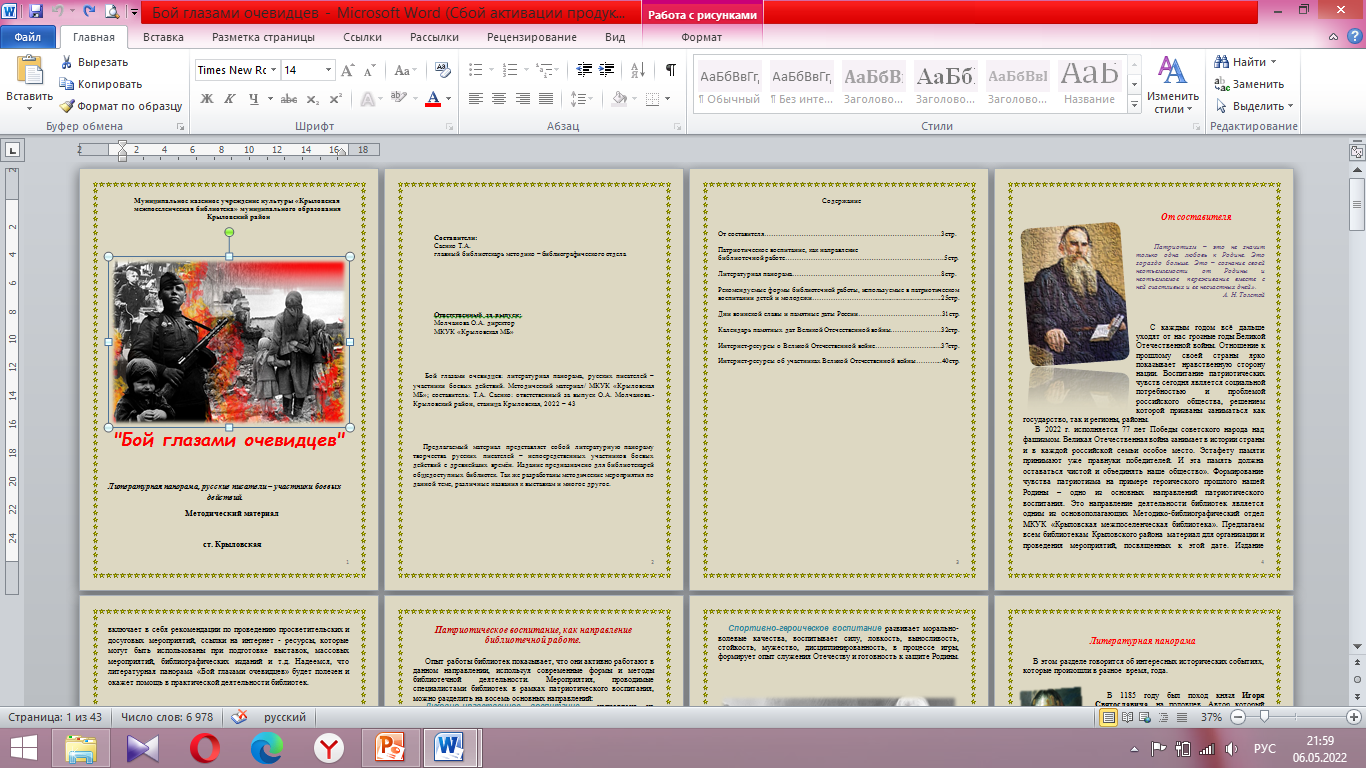